Seminar 1  Digital Communication and Signal Processing

How to use Matlab
Ruohan Zhang

Ruohan.Zhang.1@warwick.ac.uk

Department of Computer Science, University of Warwick

15/01/2024
Layout of Matlab
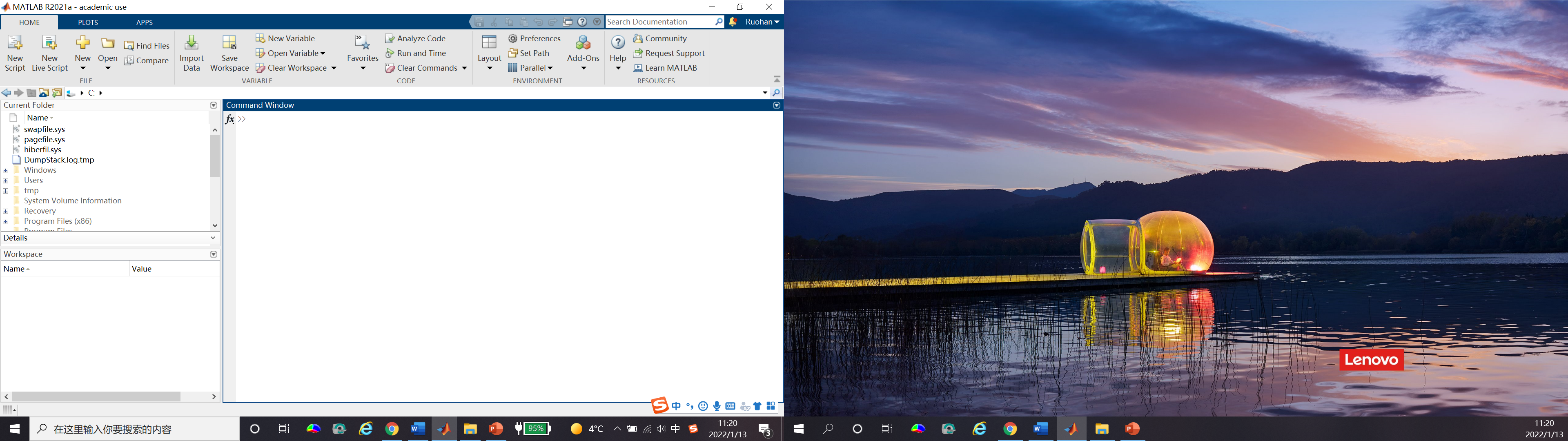 https://uk.mathworks.com/
Matlab as calculator
1. basic arithmetic operator + - * / ^ ()
    e.g. 2+3/4*5 
        3^2*4
        3-4/4-2
        
2. extended arithmetic - accidental error
    1/0   Inf
    -1/0  Inf
    0/0   NaN
    1/Inf   0
    we know 1/(1/x) = x, then try 1/(1/0) = ?   0
    complex number 1+i , -1+3*i
Numbers and formats
1. Different kind of numbers
        Integer: e.g. 123, -218
        Real : e.g. 1.234, - 10.9
        complex : e.g. 3.21-3.4*i (i = sqrt(-1)).
        Inf : Infinity (dividing by 0)
        NaN: Not a number (0/0)
        e: notation for very large or small number, e.g. 1.34e+03 = ?  , 1.34e-03 = ?
2. Calculation: 15 significant figures
    The 'format' tells how MATLAB prints numbers. 
    Type 'help format' in command window for full list.

        e.g. pi = ?? usually 3.1416
            format long
            pi = ??
            format short e 
            pi = ??
            format short
            pi = ??
            If want to switch back to default format, type: format
3. finite accuracy consequences
    Matlab limits accuracy (enough for most cases): 64 bits, store number as large as 2*10^308, as small as 2*10^(-308)
    Store any number with 15 significant figures: 
        e.g. 1.23456789023456 (14 figures, can handle)
               1.23456789023456789012 (20 digits, truncated to 15 figures)
                round off cannot be avoided. 
        e.g. what is sin(pi) = ? 
               input: sin(pi)
               ans =
                       1.2246e-16

    NB: The result is a slight round-off error, we can regard it as zero, as long as it is small like 10^(-15).
Variables
1. combination of letter and number, case sensitive
        e.g. a , x1, z2453, A, t = 2+3-9, 2*t-2
        Not allowed: Net-c, 2p, %x, @sign
        NB: avoid using space
2. Avoid some special names: eps (= 2^(-54)), pi
3. complex numbers : i, j = sqrt(-1), unless you change them
Build-in function
Some useful tips:(1) If you don’t want to show the output in the command window, you can use a semicolon in the end of a command to suppress the output.        E.g.
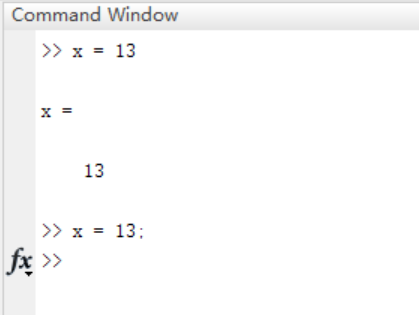 (2) ScriptsIf you want to record all of the commands or run a lot of commands together, it is highly recommended to create a script to write down all the commands first, and then run them step by step. ① To create a script: click “Home → New script”
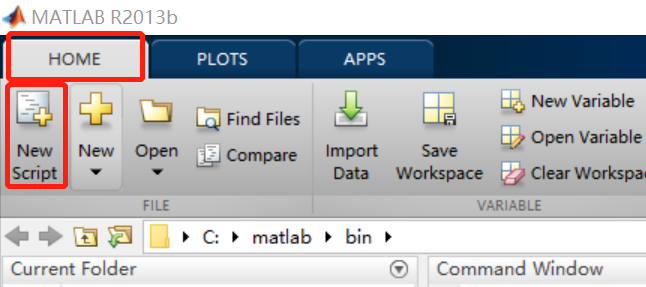 ② To save a script: 
Click “save” → choose a save path → name the script
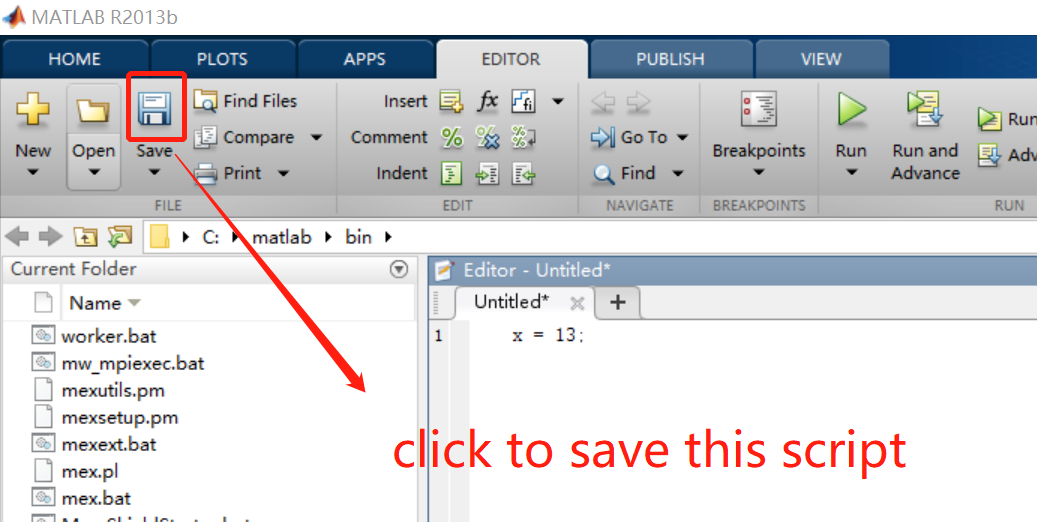 NB: when name scripts, it is recommended to only use letters, numbers, underlines and avoid spaces.
Vectors
row vector
    (1) Create row vectors
		a = [1 2 3]         or          a = [1, 2, 3]

	(2) Insert function into a vector
		b = [1 3 sqrt(25) 1+2]

	(3) Length of a vector
		length(a)
(4) Vector basic arithmetic operations
	c = a + b   
	d = a*3
     e = a*3 + b
     NB: the dimension of vector a and b must agree
     e.g.     f = [1 2 3 4]       using a + f is wrong

(5) It is worth noting that space of a vector is very important.
    e.g. v1 = [3+ 4 5] = [7 5] 
           v2 = [3 +4 5] = [3 4 5]

(6) Addressing vector elements
    v3 = [6 5 9 1 2 7]
    v3(2) = ?
    if we sort(v3) (default is ascending order)
    v4 = sort(v3) = ?     v3 = ?
    if we set v3(2) = 100, then v3 = ?
2. column vector
    (1) Create column vectors
		a = [4; 5; 6]         or          a = [3 return 4 return 5]

	(2) Basic knowledge of column vector is the same as row vector.

3. shortcut for producing row vectors
    command:
    		start_number : length of step (default is 1) : end_num
    e.g. 1:20 (The step length of this vector is 1 by default.)
            5:0.1:6
            -1:0.2:1
    NB: if the start number is larger than the end number and we don’t set the length of step, we can only get an empty vector
    e.g.  1:-1
4. Vector operations
(1) scalar product
The scalar product of two real vectors of length n is equal to
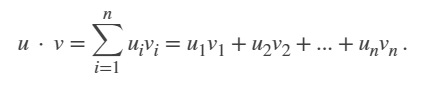 e.g.        A = [4 -1 2]; 
	 B = [2 -2 -1];

input:     C = dot(A,B)     or  C = A * B’
                  
              ans = 
                       8

The result is 8 since  C = A(1)*B(1) + A(2)*B(2) + A(3)*B(3)
(2) Element-wise multiplication
e.g.        A = [4 -1 2]; 
	 B = [2 -2 -1];

input:     A .* B

              ans =
                      8     2    -2

The result is [4*2   -1*(-2)   2*(-1)]
ex.:  x = 0,0.25,..., 1, compute y = x.*sin(pi*x) 

        input: x = 0:.25:1; 
                  y = x .* sin(pi*x);

We will often use this operation to create a time-dominant signal.
(3) Similarly, there are some other operations in element-wise in MATLAB.
.^   element-wise power
        e.g.  A .^ 2

    ./    element-wise division
        e.g.  A ./ 2
Matrix
1.Create a matrix: 

   list its elements between [ ], and use semicolons to separate rows.
   e.g.
         A = [1 2 3; 4 5 6; 7 8 9]
   
         ans =
               1     2     3
               4     5     6
               7     8     9
2. Addressing elements in a matrix

    e.g.     A= [1 2 3; 4 5 6; 7 8 9]
    
    input:  A(2,3)
    
    ans = 
           6        a single matrix element

    input: A(2:3,1:2) 
    
    ans = 
         4   5
         7   8      a portion of the matrix
3. sum matrices of same size

e.g.
     A= [1 2; 4 5]; 
     B = A’;

Input: C = A + B
          ans = 
                  2   6
                  6   10

NB: The apostrophe (‘) indicates transpose operation, 
        i.e. A’ is the transpose of A.
4. multiply a matrix by a scalar

e.g.
     D = [1 2; 4 5]; 
     k = pi;

Input: E = D*k
          ans = 
	     3.1416      6.2832
                  12.5664   15.7080

All the matrix elements get multiplied by k.
4. multiply a matrix by a matrix
Matrix A and B can be multiplied together, provided the number of columns of matrix A is equal to the number of rows of matrix B.
input:     A = rand(3,2)
              B = rand(2,2)
              C = A * B
              
              C =
                     0.7264    1.6614
                     0.5981    1.4775
                     0.0887    0.2157
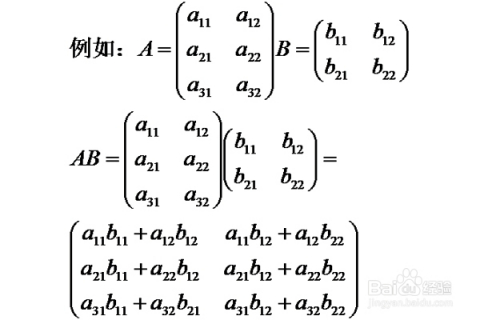 e.g.
5. take powers of a matrix
(1) square matrix
	e.g.    D = rand(2,2)
          	          E = D ^ 2
          	          E = 
	                0.7841    0.6930
                             0.2313    0.3025
  
                        F = D ^ 3
                        F = 
                             0.7646    0.7689
                             0.2566    0.2302
Likewise, the results of D and F are not unique, because we use the function rand() to create matrix D.

NB: we can only use ^ to compute power of a square matrix, because D^2 = D*D and D^3 = D*D*D, and these computations should follow the principle of matrix multiplication
(2) non-square matrix

If we want to take power of a matrix which is not square matrix, we can use .^ to compute element-wise power.

e.g.    D = rand(3,2)
          E = D .^ 2
          E = 
	   0.1925    0.6323
                0.1456    0.0349
                0.5860    0.2399  

           F = D .^ 3
           F = 
                 0.0845    0.5028
                 0.0555    0.0065
                 0.4486    0.1175
6. Some useful matrices
A = zeros(n,m)	all zeros
A = ones(n,m) 	all ones

A = rand(n,m)      uniformly distributed [0,1]
A = randn(n, m)  	normally distributed (mean=0, SD=1)

Here, n represents the number of rows of the matrix you create, and m represents columns.
Plotting
Use plot(x, y) to plot vector y vs. vector x. 
NB: x and y should have the same size

Example:

t = 0:0.001:0.6;
x = sin(2*pi*50*t)+sin(2*pi*120*t);
y = x + 2*randn(size(t));
plot(1000*t(1:50),y(1:50))
title('Signal Corrupted with Zero-Mean Random Noise')
xlabel('time (milliseconds)')
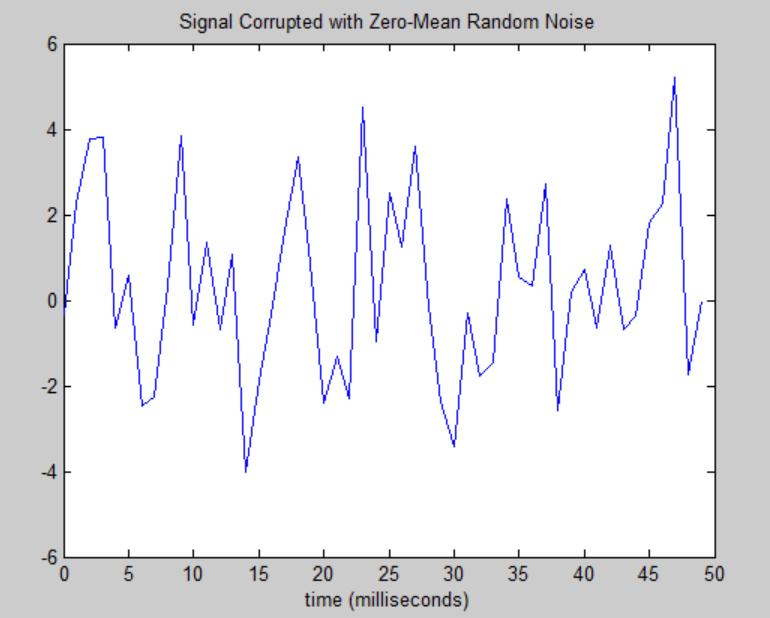 Plotting power spectra
Y = fft(y,512);
Pyy = Y.* conj(Y) / 512;
f = 1000*(0:256)/512;
plot(f,Pyy(1:257))
title('Frequency content of y')
xlabel('frequency (Hz)')
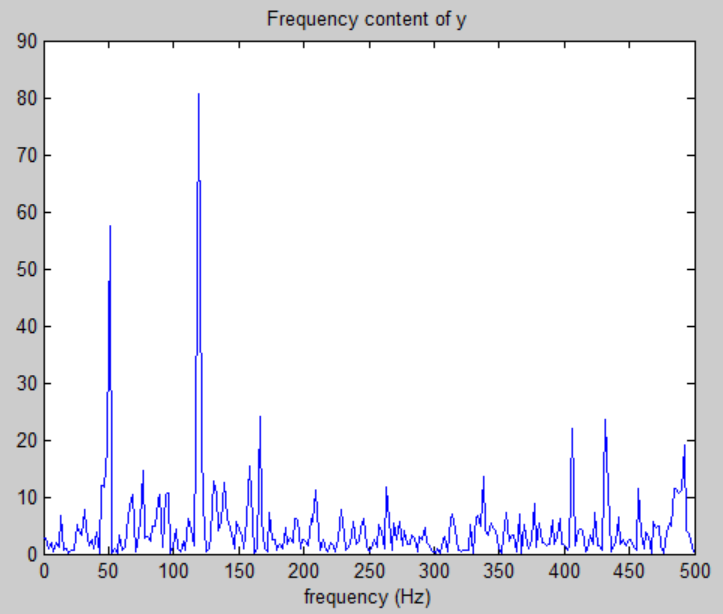 Functions
1. Functions are M-files that accept input arguments and return output arguments. They operate on variables within their own workspace. 

Example:

%% this function aims to compute the mean of a vector elements.
function y = average(x)   % average is the name of this function.
[m,n] = size(x);
% firstly, use if-end to control that the input of this function should be an vector.
if (~((m == 1) | (n == 1)) | (m == 1 & n == 1))
    error('Input must be a vector')
end
% then, we can compute the average of this vector and get the output.
y = sum(x)/length(x);
NB: It is worth noting that if we want to call functions created by ourselves, we need to open the path in which the function M-files are saved, or save the function M-files in a suitable current folder.
2.Other useful functions & commands
for: for loop to repeat specified number of times
If: execute statements if condition is true
while: while loop to repeat when condition is true
load: load variables from file into workspace
clc & clear: clc is used to clear Command Window, and clear is used to remove variables from the workspace.
%: make comments on the command.
Exercise
More Exercise
4. Create an M-by-N array of random numbers (use rand).  Move through the array, element by element, and set any value that is less than 0.2 to 0 and any value that is greater than (or equal to) 0.2 to 1.  




5. Create a function file named by Fibonacci that gives the nth element of the Fibonacci sequence.